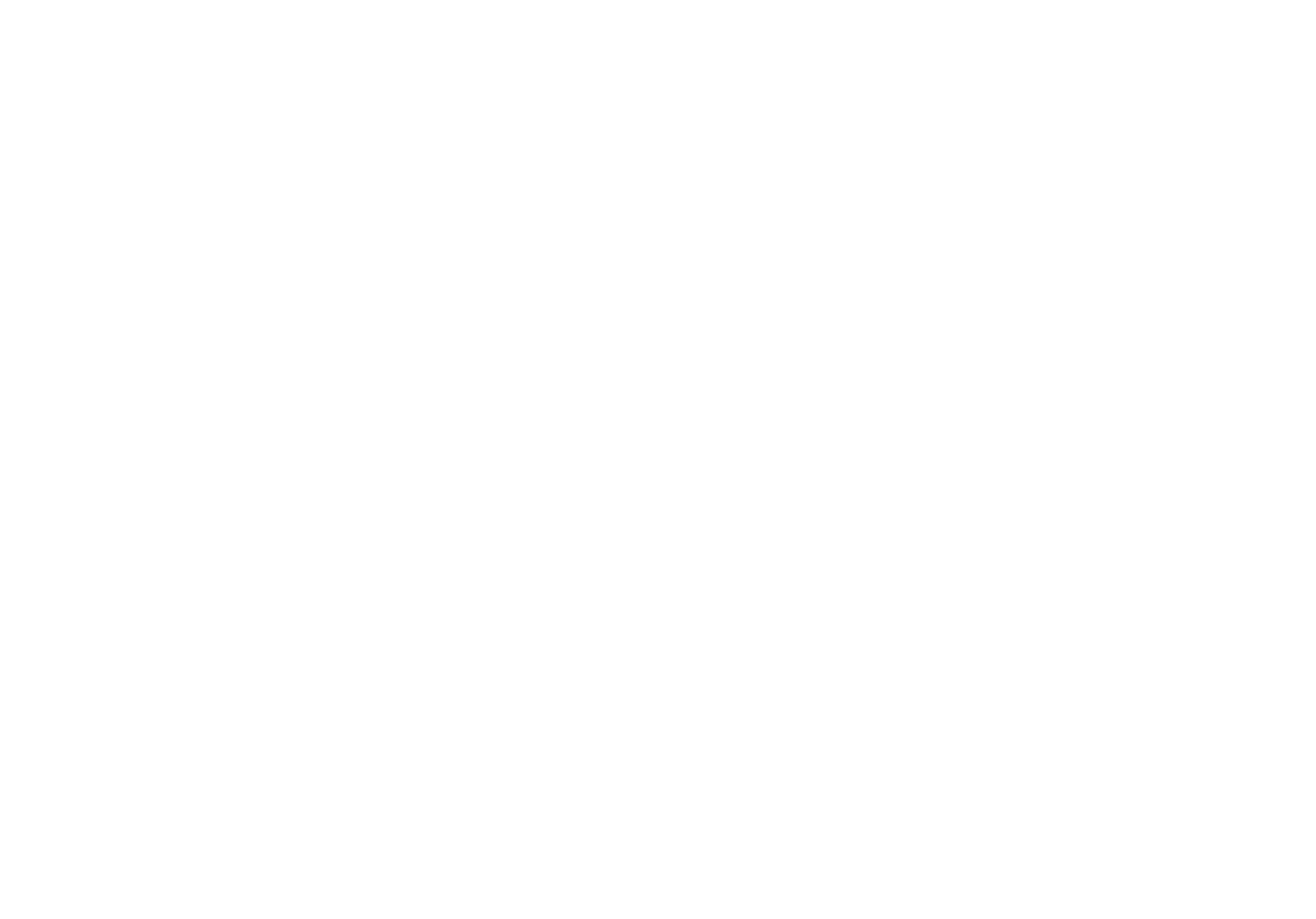 Innovation ToolBox
Bringe deine Idee voran!
Wie kann ich die Idee auf Basis neuer Erkenntnisse weiterentwickeln?
Wie bewerte ich eine Idee schnell und verlässlich?
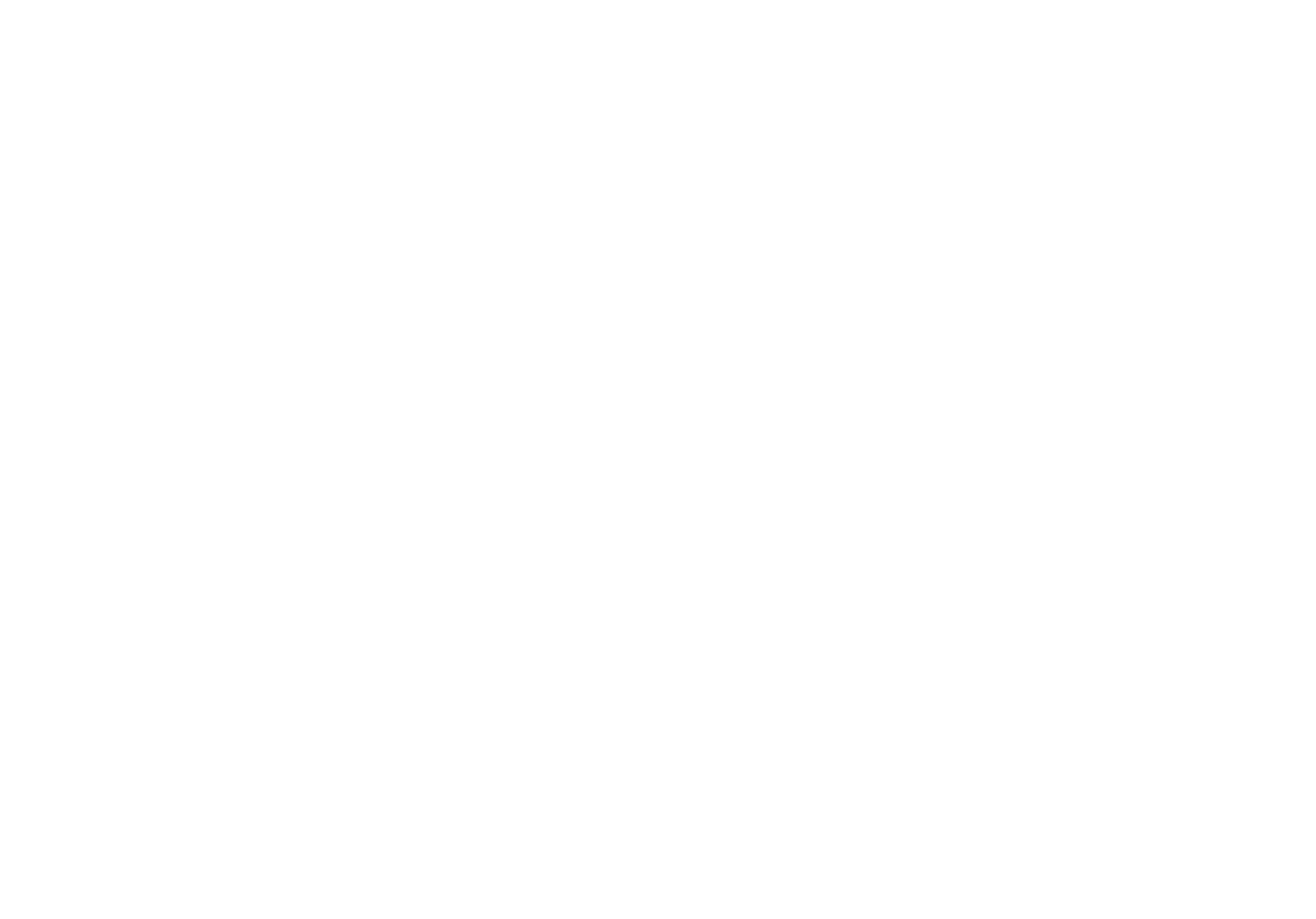 Innovation ToolBox
Problem-Solution-FIT
-Find the best Idea-
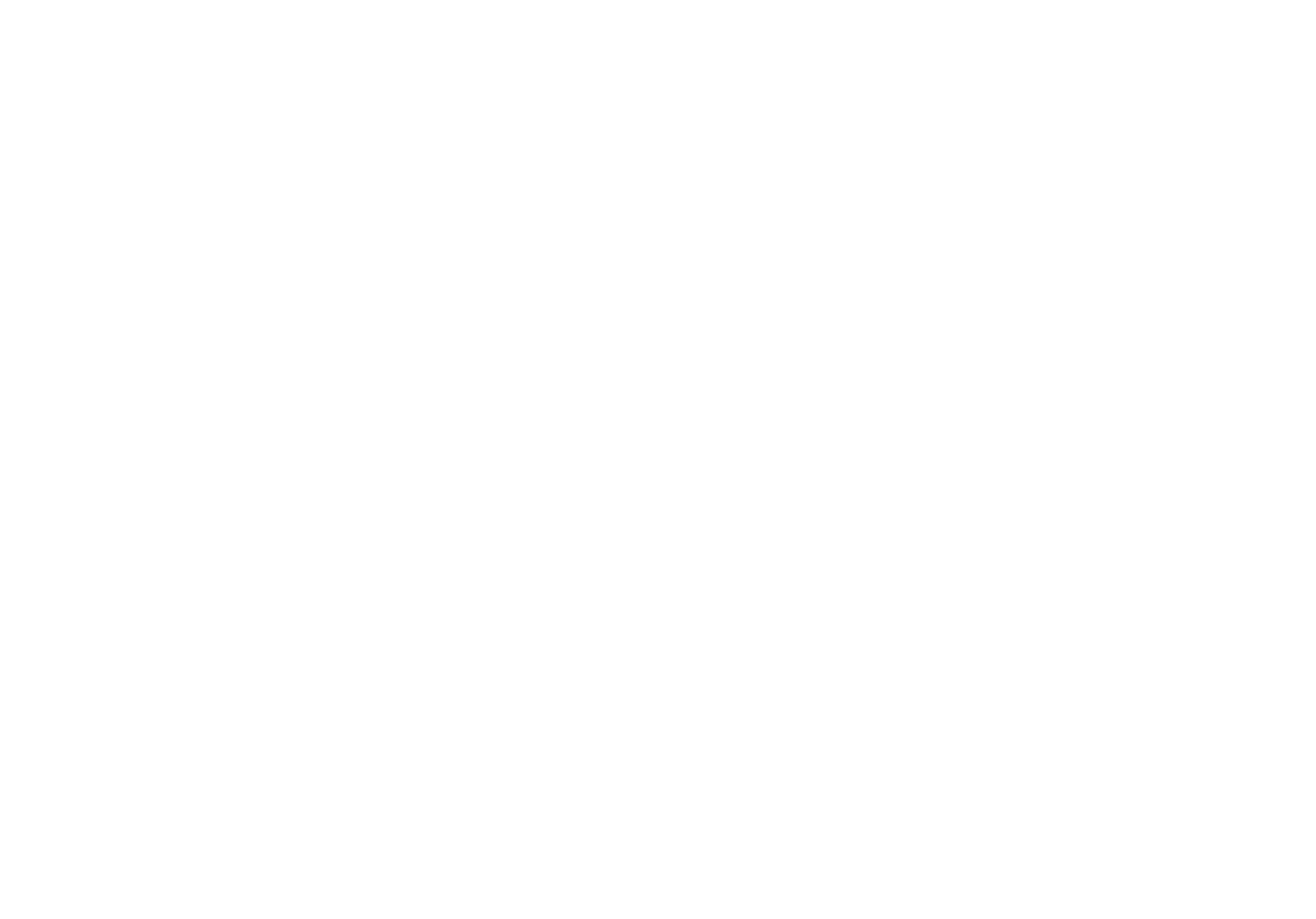 Innovation ToolBox
Einfluss neuer Erkenntnisse auf eure Geschäftsidee

Im Rahmen der ersten Phase habt ihr viel über eure potenziellen Kunden und euren Markt erfahren. 
Einige Informationen haben wahrscheinlich auch zu neuen Erkenntnissen geführt. 
Nun geht es darum, zu überprüfen, ob die neuen Erkenntnisse Einfluss auf den Erfolg eurer Geschäftsidee nehmen.
Nachfolgend findet ihr Möglichkeiten diese Risiken abzuschätzen und im weiteren Verlauf Lösungsansätze zu finden.
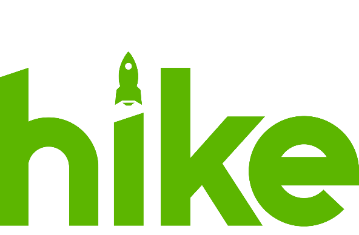 Risikoanalye
Innovation Tool-Box
Anlass / Situation
Durchführung
Pros & Cons
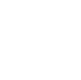 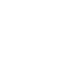 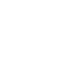 Eine Risikoanalyse benötigt ihr immer dann, wenn ihr mit möglichen Ereignissen in der Zukunft konfrontiert seid, die wenn sie eintreten, euer Vorhaben negativ beeinflussen werden

Als junges Startup ergeben sich viele Unsicherheiten & mögliche Risiken die hinsichtlich der Einflussnahme auf den Erfolg analysiert werden müssen

Mit dem Ergebnis einer Risikoanalyse lassen sich mögliche Änderungen an dem Lösungskonzept oder Strategie zur Umgehung entwickeln
Risikoidentifikation
Zu Beginn ist es wichtig, möglichst alle zukünftigen Risiken zu identifizieren, die Einfluss auf den Erfolg des Startups haben könnten. Beispielsweise lassen sich nach jeder Phase die neuen nutzen, wie die Erkenntnisse des Customer-Problem-FITs und der Market Attractiveness.Zusätzlich können die Risiken geclustert werden z.B. in rechtliche Risiken, wettbewerbliche Risiken, Kundenrisiken, Produkt & Umsetzungsrisiken etc.

2. Risikoanalyse
Sind die Risiken identifiziert, folgt die Analyse der Risiken. Als Startup habt ihr nicht unendlich Ressourcen und generell sind Risiken immer mit Unsicherheiten verbunden. Deswegen ist es wichtig bei der Analyse sowohl Rechercheergebnisse heranzuziehen, als auch die Meinung von weiteren Personen bzw. Experten heranzuziehen. Ziel einer Risikoanalyse ist es nicht, Risiken komplett auszuschließen, das ist im Startup-Kontext nicht möglich, sondern für den Eintritt der Risiken gewappnet zu sein und die Auswirkungen durch Maßnahmen zu reduzieren.
Üblicherweise werden die Risiken anhand einer Matrix zugeordnet, die Auswirkungen und die Eintrittswahrscheinlichkeit abbildet. (s. Grafik links)

3. Auswertung & Umsetzung
Nachdem die Risiken analysiert und in der Matrix zugeordnet wurden können die Ergebnisse im Problemlösungsprozess berücksichtigt werden. Für Risiken, die eine hohe Auswirkung und Eintrittswahrscheinlichkeit haben, sollte ein Weg gefunden werden diese zu Umgehen d.h. die Lösungsgestaltung zu überarbeiten.
Übersicht über relevante Einflussfaktoren für den Erfolg einer Lösung

Kontinuierliche Betrachtung schützt vor „Überraschungen“ und schützt vor großen Risiken

Leicht verständlich und einfach durchführbar
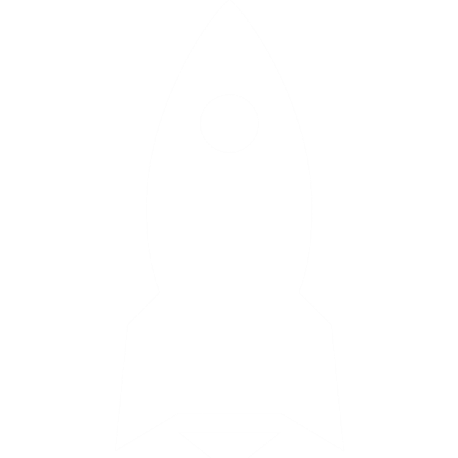 Die Zukunft lässt sich nie vollkommen vorhersagen und dementsprechend die Risken einordnen
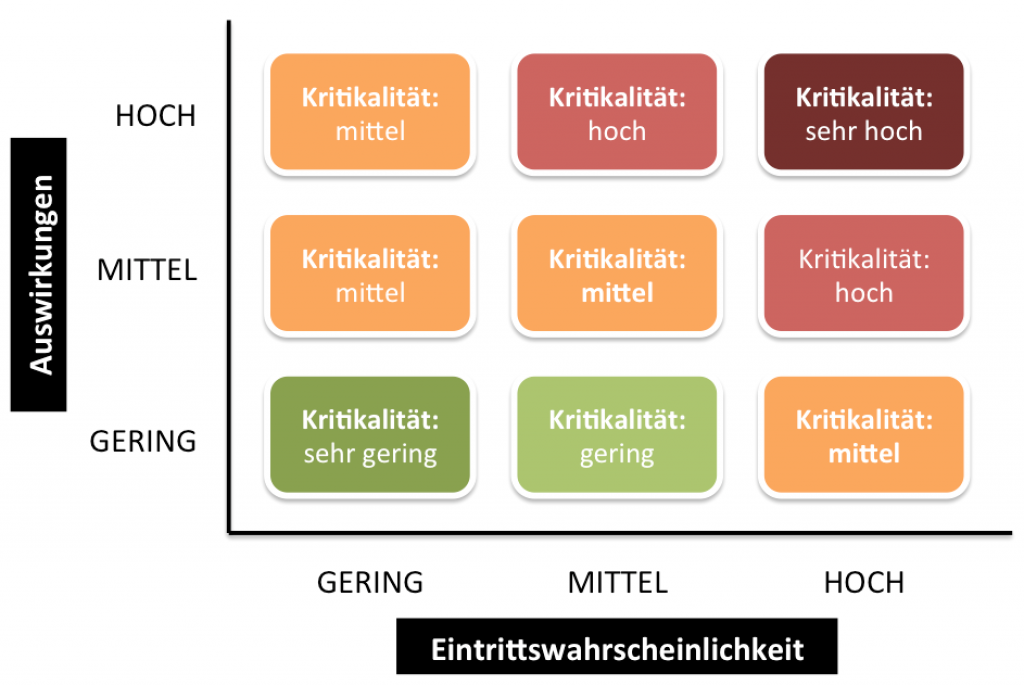 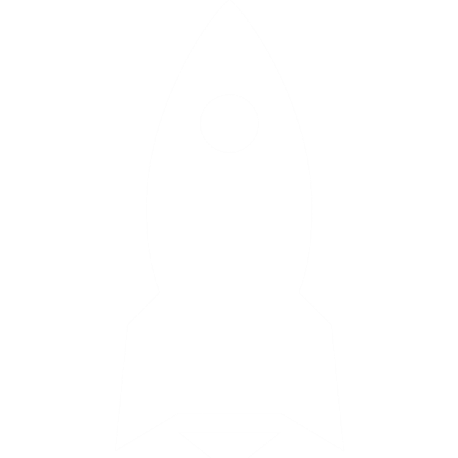 Quelle: https://www.smartfounders.de/risikomanagement-fuer-startups/
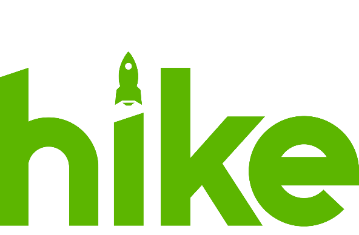 Value Proposition Canvas
Innovation Tool-Box
Anlass / Situation
Durchführung
Pros & Cons
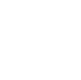 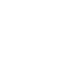 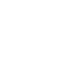 Aufbau:
Das Value Proposition Canvas ist in zwei Bereiche aufgeteilt. 
Auf der rechten Seite befindet sich dein ausgewähltes Kundensegment. 
Innerhalb der linken Seite liegt die Value Proposition deiner Problemlösung. Hier zeigst du detailliert das Leistungsversprechen auf, welches die Bedürfnisse deiner Zielgruppe adressiert.

Kundensegmente
Hier betrachtest du immer nur ein Kundensegment. D.h. du entwickelst diesen Teil für jede Kundengruppe/ Persona extra. Das ermöglicht dir eine spezifische Übersicht, welche Leistungsbestandteile welche Kundengruppe adressiert.

Die Zielgruppe wird aus drei verschiedenen Blickwinkeln betrachtet:
1. Customer Jobs
Hier werden die Aufgaben und Ziel beschrieben, die der Kunde erreichen möchte. Das sind funktionale, emotionale und soziale Bedürfnisse bzw. Ziele.
2. Pains
Hier werden die Probleme und Herausforderungen aufgelistet, die der Kunde beim erledigen der Aufgaben aktuell besitzt. Was bereitet dem Kunden Kopfschmerzen, warum ist er frustriert
3. Gains
Welche positiven Erlebnisse und Ergebnisse erzielt der Kunde beim Erledigen seiner „Customer Jobs“. Was macht den Kunden glücklich? Was ist für den Kunden ein Erfolg?
Das Value Proposition Canvas setzt du ein, wenn du deine Lösung bzw. das Leistungsversprechen deiner Lösung auf Basis der Probleme & Bedürfnisse deiner Zielgruppe weiterentwickeln möchtest

Das Value Proposition Canvas ist eine punktuelle Weiterentwicklung der Business Model Canvas

Das Werte bzw. Leistungsversprechen ist essentiell für den Markterfolg, da Mängel in diesem Bereich der häufigste Grund für ein Scheitern ist bei neuen Produkten
Sehr übersichtlich und leicht verständlich
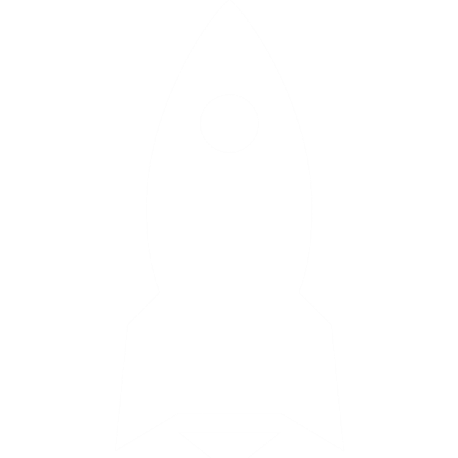 Subjektive Einschätzungen möglich
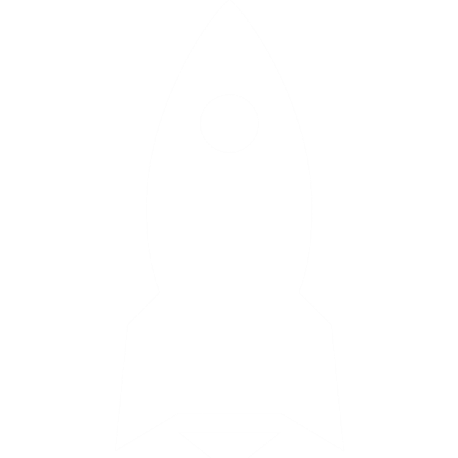 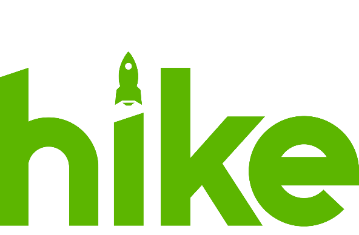 Value Proposition Canvas
Innovation Tool-Box
Anlass / Situation
Durchführung
Pros & Cons
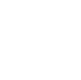 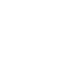 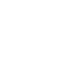 Value Proposition
Jetzt weißt du was der Kunde erreichen möchte, welche Probleme er hat und was ihn/sie glücklich macht. Jetzt geht es darum zu schauen, ob deine Lösung bzw. Leistungsversprechen die gesammelten Ergebnisse in den jeweiligen Feldern auch adressiert. Das Ziel muss ein möglichst großer FIT sein.

Die Value Proposition wird aus drei verschiedenen Blickwinkeln betrachtet:
1. Produkte und Services
Hier zählst du die bedeutenden Leistungsmerkmale auf die deine Lösung besitzt um die Customer Jobs deiner Kundengruppe zu erfüllen.
2. Pain Relievers
Hier zeigst du auf wie die Pains deiner Kunden durch deine Lösung minimiert werden. Ziel muss es sein, dass deine Lösung die Sorgen der Kunden nimmt.
3. Gain Creators
Wie schaffst du bei deinen Kunden eine konkreten Mehrwert? Worüber freuen die Kunden sich bei deiner Lösung? Zeige auf welche Merkmale deine Kunden begeistern.

Ziel der Value Proposition Canvas ist es eine Lösung/ Werteversprechen zu entwickeln, die den Ansprüchen und Bedürfnissen der Kunden gerecht wird und vollständig adressiert. Das die die Grundvoraussetzung um am Ende mit dem Produkt erfolgreich zu sein.
Das Value Proposition Canvas setzt du ein, wenn du deine Lösung bzw. das Leistungsversprechen deiner Lösung auf Basis der Probleme & Bedürfnisse deiner Zielgruppe weiterentwickeln möchtest

Das Value Proposition Canvas ist eine punktuelle Weiterentwicklung der Business Model Canvas

Das Werte bzw. Leistungsversprechen ist essentiell für den Markterfolg, da Mängel in diesem Bereich der häufigste Grund für ein Scheitern ist bei neuen Produkten
Sehr übersichtlich und leicht verständlich
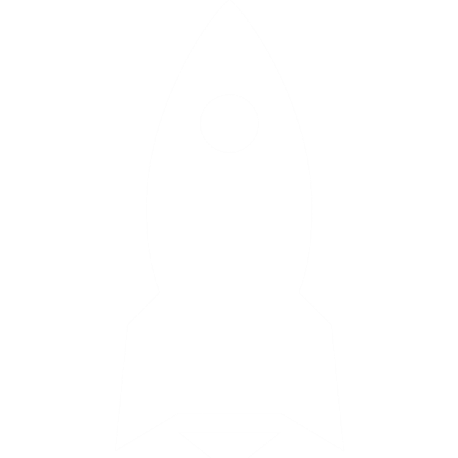 Subjektive Einschätzungen möglich
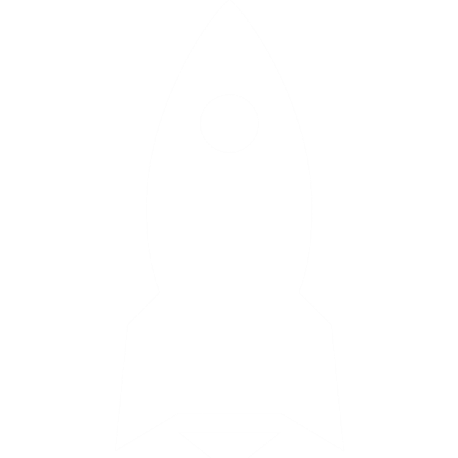 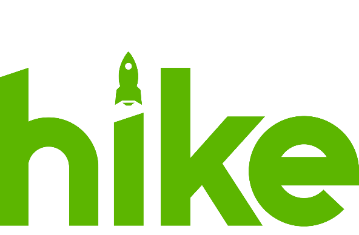 Template Value Proposition Canvas
Innovation Tool-Box
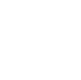 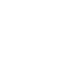 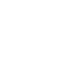 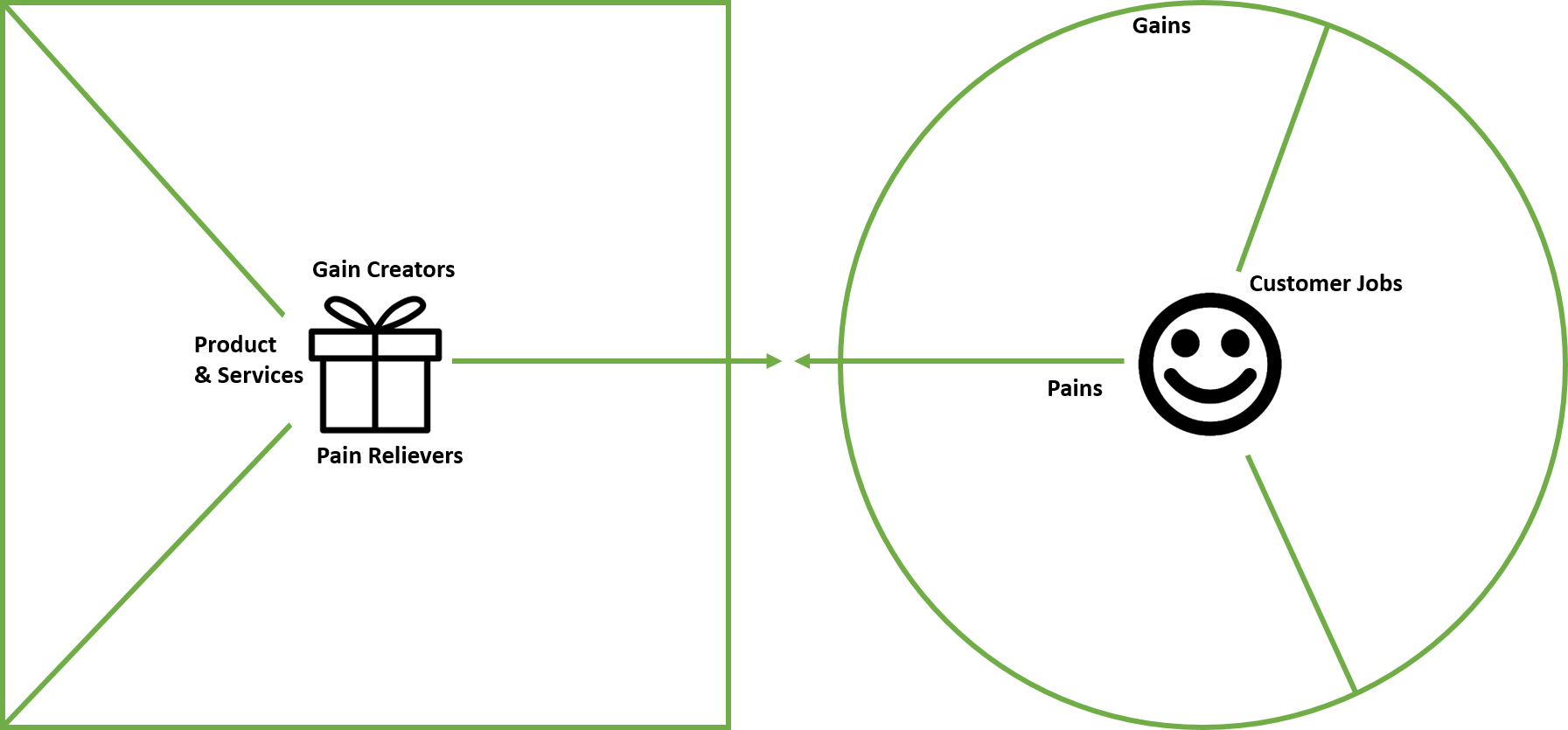 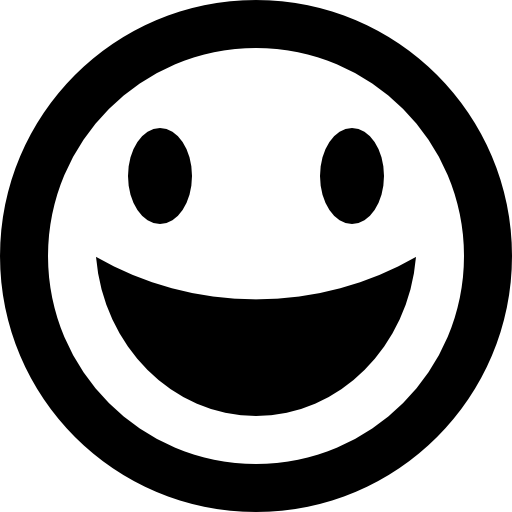 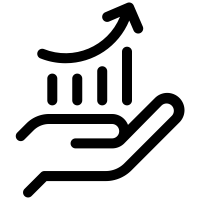 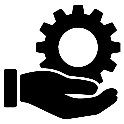 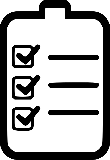 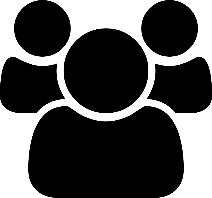 FIT
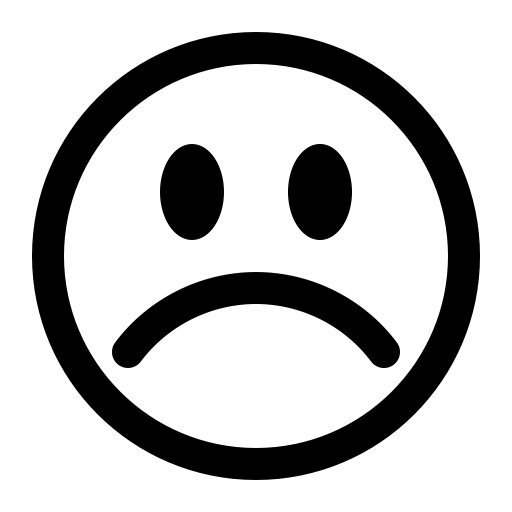 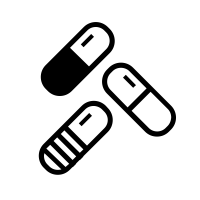 Kreativitätstechniken helfen euch für ein Problem passende Lösungsansätze zu finden. 
Das kann der Fall sein, wenn ihr beispielsweise herausgefunden habt, dass eure potenziellen Kund:innen ein anderes Problem haben, als ihr ursprünglich gedacht habt oder 
ihr sonst auf Herausforderung oder Risiken gestoßen seid, die es zu bewältigen gilt.
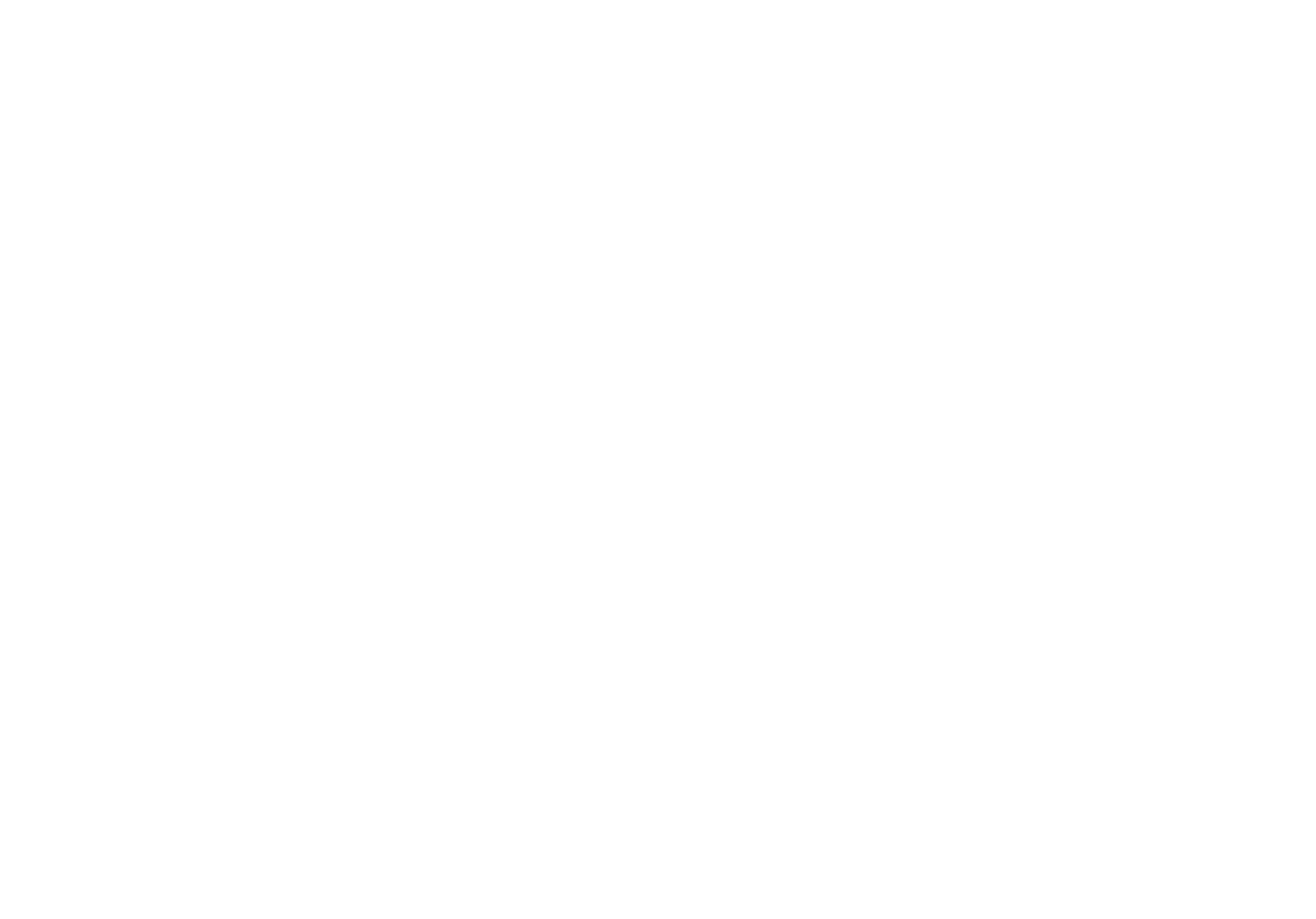 Innovation ToolBox
Lösungsentwicklung
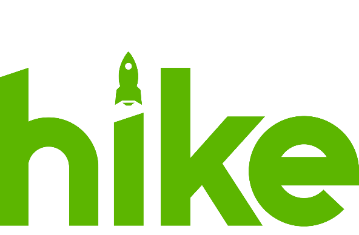 6-Thinking-Hats
Innovation Tool-Box
Anlass / Situation
Durchführung
Pros & Cons
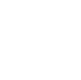 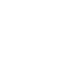 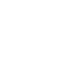 Ausgangspunkt der Methode liegt in der Annahme, dass das Gehirn in unterschiedlichen Weisen denkt, die bewusst angesteuert werden können.

Blau: ordnendes, moderierendes Denken: Überblick über die Prozesse (,Big Picture‘)

Weiß: analytisches Denken: Konzentration auf Tatsachen (objektiv)

Rot: emotionales Denken, Empfinden: Konzentration auf Gefühle und Meinungen (subjektiv)

Schwarz: kritisches Denken: Risikobetrachtung, Probleme, Skepsis, Kritik und Ängste (kritisch)

Gelb: optimistisches Denken: was ist das Best-Case Szenario (spekulativ)

Grün: kreatives, assoziatives Denken: neue Ideen, Kreativität (konstruktiv)

Bei moderierter Diskussion können die Teilnehmer zum Beispiel zu: „Jetzt hätte ich gern ein paar grüne Beiträge.“ aufgefordert werden.

Bei unmoderierter Diskussion kündigen die Teilnehmer die Art ihres Beitrags durch die Farbwahl an: „Ich setze jetzt den blauen Hut auf und schlage eine kurze Pause vor.“
Kreativitätstechnik auf Basis eines Rollenspiels

Individuelles Denken soll durch Verknüpfung von Denkprozessen angeregt werden

Modifikation/Verbesserung vorhandener Ideen/Produkte/Dienstleistungen
Nutzung der menschlichen Fähigkeit des „Verstellens“

Viele Lösungsmöglichkeiten

Blickwinkelbetrachtung

Digital & Analog möglich

Entwicklung von Gruppendynamik
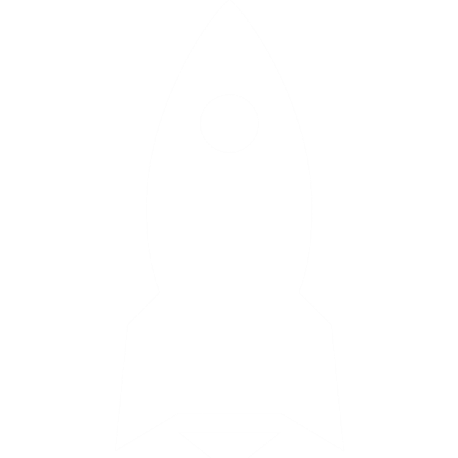 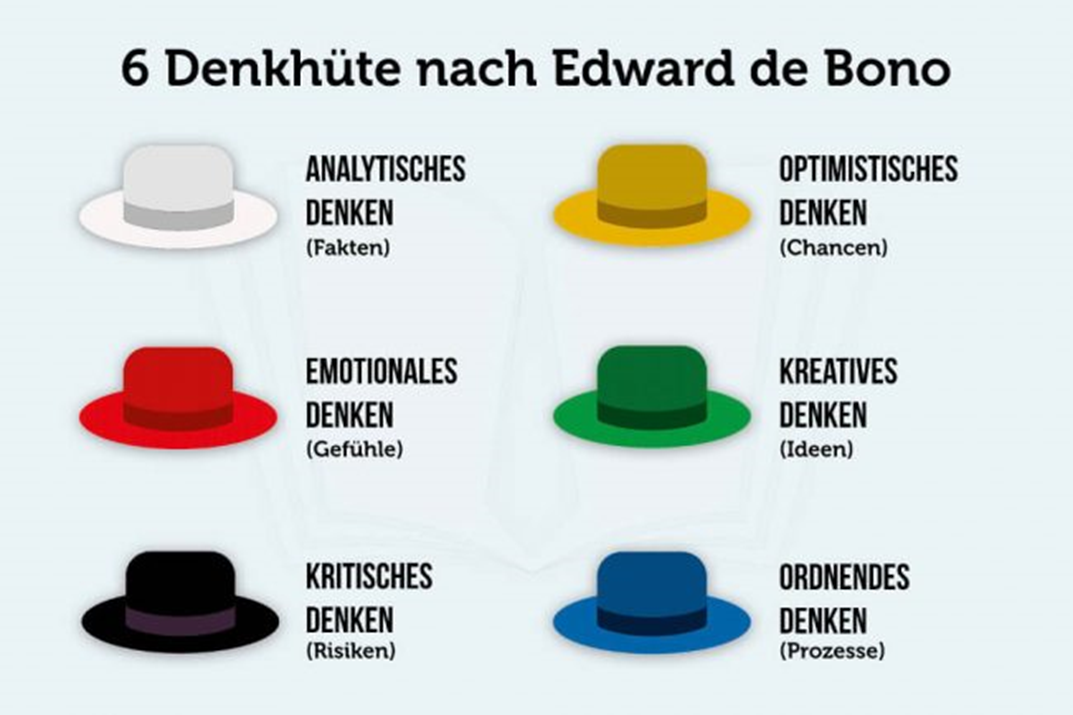 Übersteigerung der Rollen

Konsequente Einhaltung manchmal schwierig
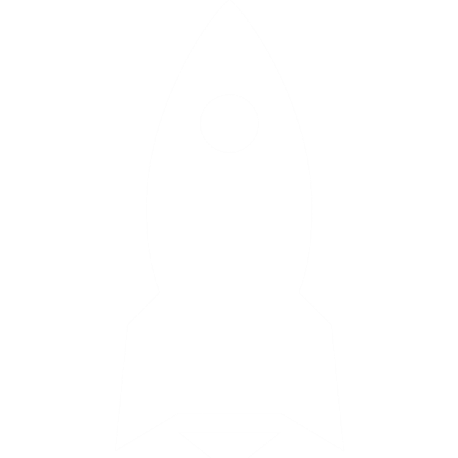 Quelle: https://karrierebibel.de/de-bono-huete/
Quelle: https://xn--kreativittstechniken-jzb.info/ideen-generieren/die-6-denkhute-von-de-bono/
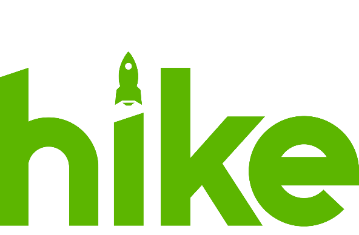 Morphologischer Kasten
Innovation Tool-Box
Anlass / Situation
Durchführung
Pros & Cons
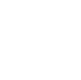 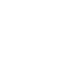 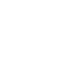 1. Für eine Fragestellung/ein Problem werden die bestimmenden Merkmale 
festgelegt und untereinander geschrieben

Hierbei ist darauf zu achten, dass die Merkmale unabhängig voneinander
sind und im Hinblick auf die Aufgabenstellung auch umsetzbar
(operationalisierbar) sind 

2. Dann werden alle möglichen Ausprägungen des jeweiligen Merkmals 
rechts daneben geschrieben 

So entsteht eine Matrix, in der jede Kombination von Ausprägungen aller 
Merkmale eine theoretisch mögliche Lösung ist

3. Danach wird aus jeder Zeile eine Ausprägung des Merkmals gewählt, 
wodurch eine Kombination von Ausprägungen entsteht. Dies kann auf 
zwei Arten erfolgen:

Systematisch: z. B. durch Anwendung der Multifaktorenmethode, 
dabei wird die Anzahl der Merkmale und Ausprägungen beschränkt
Intuitiv: Der Bearbeitende betrachtet die Matrix und wählt aus jeder
Zeile eine Ausprägung. Der daraus entstehende Linienzug wird dann
ganzheitlich als alternative Lösung betrachtet 

Dieser Auswahlprozess wird mehrmals durchgeführt. Mit den entstandenen
Kombinationen von Ausprägungen werden Ideen entwickelt
Kreativitätstechnik um komplexe Problemstellungen zu erfassen

Entwicklung neuer Produktideen oder    -verbesserungen

Visualisierungsmöglichkeit anhand von Matrix-Darstellung
Für nahezu alle Problemstellungen geeignet

Vorurteilslose Betrachtung der Probleme

Originelle Lösungen möglich

Systematische Herangehensweise
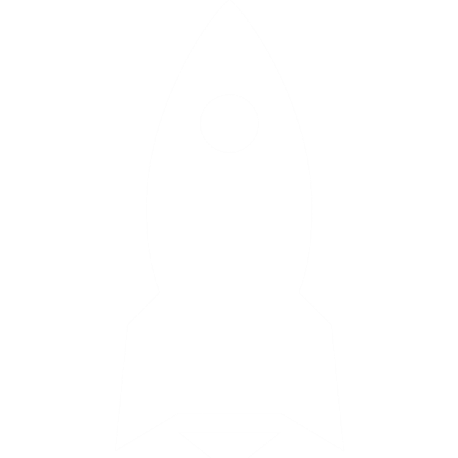 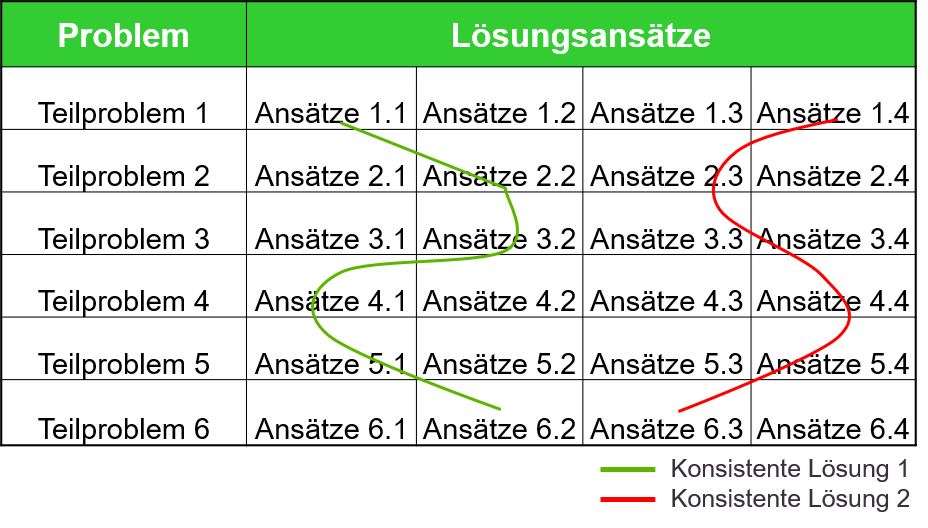 Expertenwissen erforderlich

Ausarbeitung sehr zeitintensiv

Hoher Komplexitätsgrad, da viele Lösungsmöglichkeiten

Raum von vornherein begrenzt
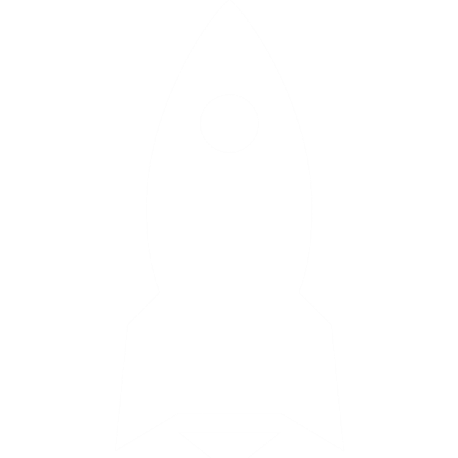 Quelle: Eigene Darstellung, in Anlehnung an: 
https://www.innovations-wissen.de/index.php?id=92
Quelle: Manfred Schulte-Zurhausen: Organisation. 3. Auflage. 2002, S. 562
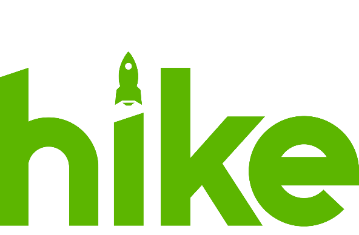 Morphologischer Kasten
Innovation Tool-Box
A-Ideen
C-Ideen
B-Ideen
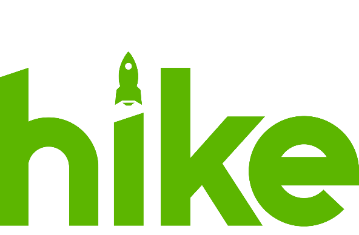 6-3-5 Brainwriting
Innovation Tool-Box
Anlass / Situation
Durchführung
Pros & Cons
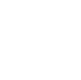 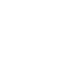 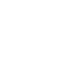 Bei Anwendung der Methode 635 erhalten sechs Teilnehmer ein jeweils 
gleich großes Blatt Papier. Dieses wird mit drei Spalten und sechs Zeilen 
in 18 Kästchen aufgeteilt

Jeder Teilnehmer wird aufgefordert, in der ersten Zeile zu einer 
gegebenen Fragestellung drei Ideen (je Spalte eine) zu formulieren

Jedes Blatt wird nach angemessener Zeit – je nach Schwierigkeitsgrad 
der Problemstellung etwa drei bis fünf Minuten – von allen gleichzeitig, 
im Uhrzeigersinn weitergereicht. Der Nächste soll versuchen, die bereits 
genannten Ideen aufzugreifen, zu ergänzen und weiterzuentwickeln



Mit dieser Methode können üblicherweise innerhalb von 30 Minuten
maximal 108 Ideen entstehen: 

6 Teilnehmer × 3 Ideen × 6 Durchläufe (bzw. 5 Weitergaben)
Kreativitätstechnik auf Basis des Brainstormings

Entwicklung neuer Produktideen oder    -verbesserungen

Transformation der Brainstorming-Idee in schriftliche Form
Viele Ideen in kurzer Zeit

Automatische Protokollerstellung

Ideen können den Teilnehmern zugeordnet werden

Sehr einfache Durchführung
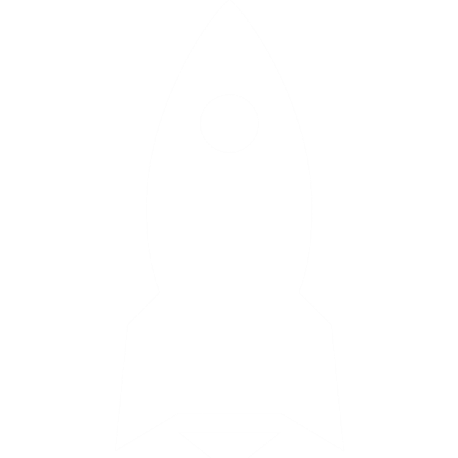 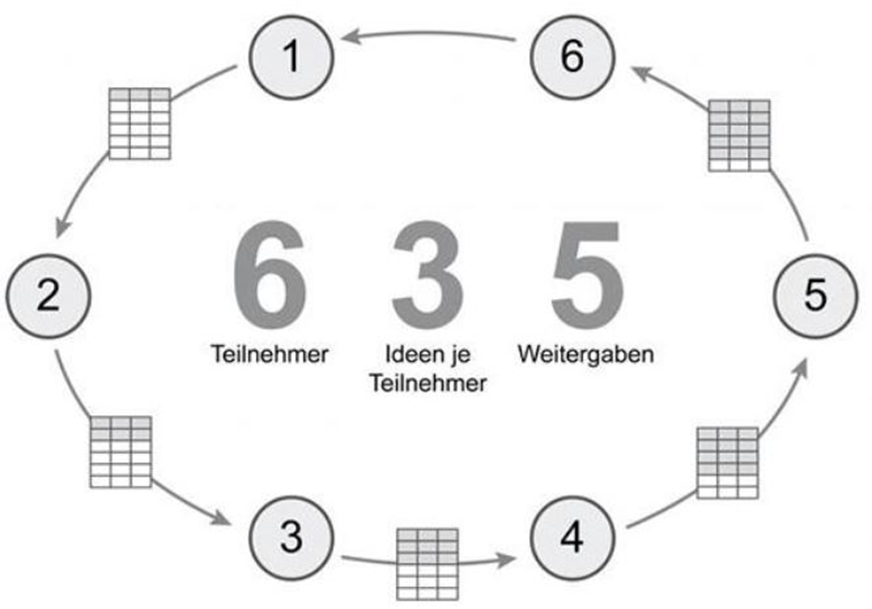 Mehrfachnennungen fast garantiert

Zeitvorgabe wirkt restriktiv

Manche Ideen eignen sich nicht
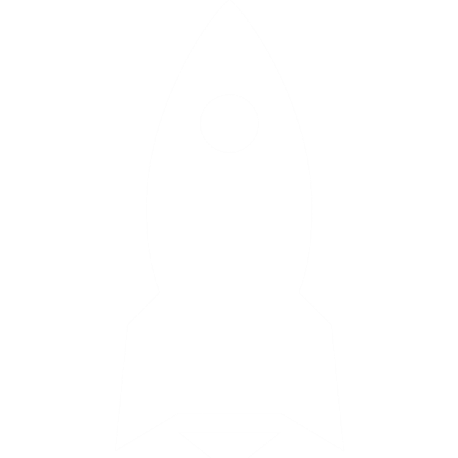 Quelle: https://www.zhaw.ch/de/engineering/institute-zentren/ine/
smart-city-leitfaden/werkzeug-ideengenerierung/brainwriting/
Quelle: stacey: 635 Brainwriting Method for Ideas Generation in Content Marketing
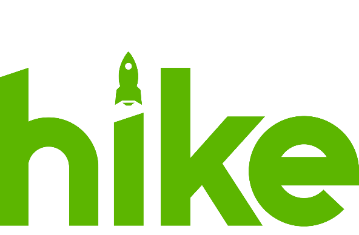 6-3-5 Brainwriting
Innovation Tool-Box
Jeder Teilnehmer formuliert in der ersten Zeile zu einer gegebenen Fragestellung drei Ideen (je Spalte eine)


Jedes Blatt wird nach angemessener Zeit – 
je nach Schwierigkeitsgrad der Problemstellung 
etwa drei bis fünf Minuten – von allen gleichzeitig, 
im Uhrzeigersinn weitergereicht. 


Der Nächste soll versuchen, die bereits 
genannten Ideen aufzugreifen, zu ergänzen und weiterzuentwickeln
A-Ideen
C-Ideen
B-Ideen
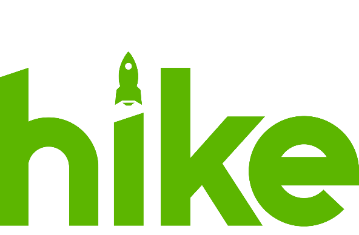 Walt-Disney-Methode
Innovation Tool-Box
Anlass / Situation
Durchführung
Pros & Cons
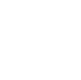 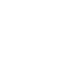 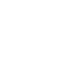 Kreativitätstechnik auf Basis eines Rollenspiels

Auswertung von Stärken & Schwächen einzelner Ideen
Nachdem die zu bewertende Idee ausgewählt wurde, durchlauft 
ihr 3 Phasen und schlüpft dabei abwechselnd in verschiedene Rollen:


Der Träumer als Visionär & Ideenlieferant:
ist subjektiv orientiert und enthusiastisch, enthält sich aber 
eines praktischen Urteils zu einer Idee oder Analyse 

Der Realist als Macher:
nimmt einen pragmatisch-praktischen Standpunkt ein, 
entwickelt Aktivitätenpläne und untersucht die notwendigen 
Arbeitsschritte, -mechanismen und Voraussetzungen

Der Kritiker als Qualitäts-Manager & Fragensteller: 
fordert heraus und prüft die Vorgaben der anderen. 
Ziel ist konstruktive und positive Kritik, die hilft, mögliche Fehlerquellen 
zu identifizieren



Tipp: Eine vierte Rolle (neutral) zur Moderation hinzuziehen
Einfache Durchführung
       (digital & analog)

Mit Einzelpersonen oder Gruppen möglich

Problembetrachtung aus verschiedenen Blickwinkeln
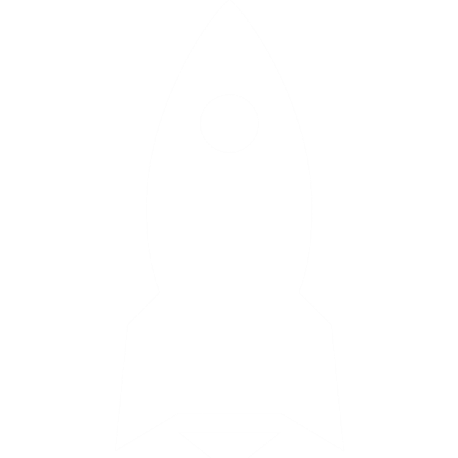 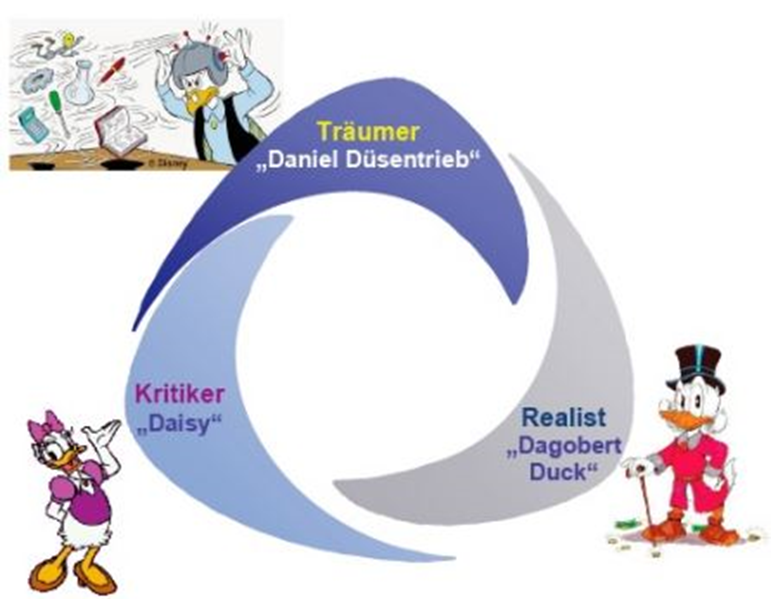 Hohes Abstraktionsvermögen notwendig

Konsequente Einhaltung der Rollen manchmal schwierig
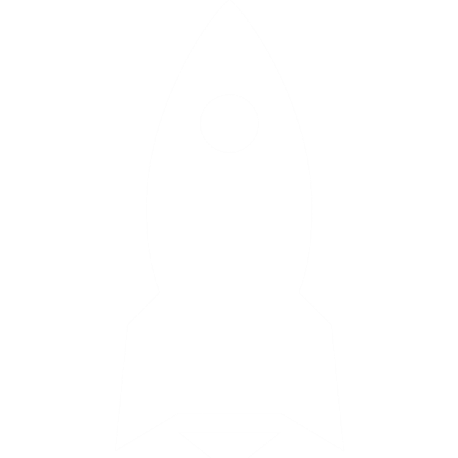 Quelle: https://rast.be/wp-content/uploads/2012/10/4-Kreativtechniken.pdf
Quelle: Robert B. Dilts, Todd Epstein, Robert W. Dilts: Know-how für Träumer: Strategien der Kreativität, NLP & modelling, Struktur der Innovation.
Beim Problemlösungsprozess entstehen meist 
sehr viele Lösungen oder Lösungsmöglichkeiten. 
Um sich dennoch für die beste Lösungsoption zu entscheiden helfen verschiedene Methoden.
Diese Methoden lernt ihr in diesem Abschnitt kennen.
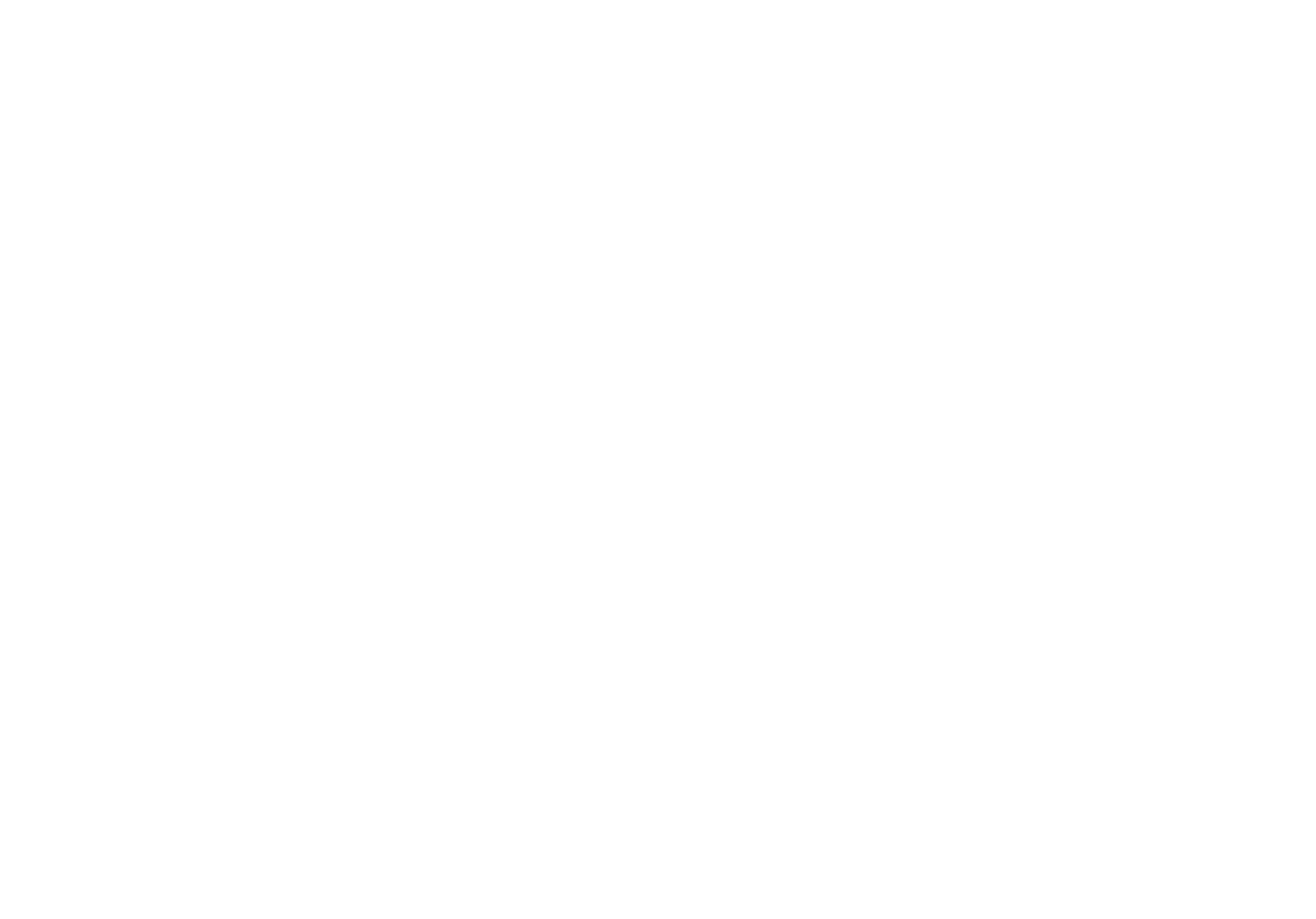 Innovation ToolBox
Ideenbewertung
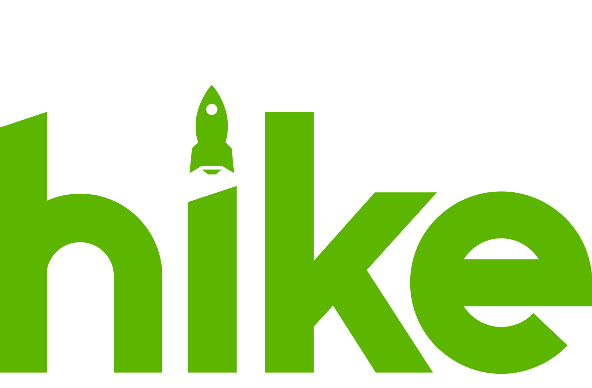 2x2 Matrix
Innovation ToolBox
Anlass/ Situation
Durchführung
Pros & Cons
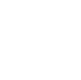 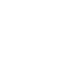 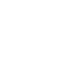 Tool zur Priorisierung/Entscheidungsfindung aus verschiedenen Alternativen

Verwendung bei visueller Gegenüberstellung alternativer Geschäftsideen in den Dimensionen Komplexität und Kundenutzen
Sammlung der Alternativen: Die verschiedenen Alternativen werden zusammengestellt (z.B. Geschäftsideen, von denen nur einzelne verfolgt werden können).
Definition der Dimensionen: Die zwei Dimensionen der Matrix werden festgelegt
Kundenattraktivität / Kundenzugang (für Auswahl der Zielgruppe)
Kundennutzen / Komplexität (für Wahl einer Lösung)
Kundennutzen / Geschäftsnutzen (für Wahl einer Lösung)
Risiko / Unsicherheit (für Methodenwahl)
Aufstellung Matrix: Hierfür Koordinatensystem aufstellen und Achsen beschriften mit „high“ / „low“ und den festgelegten Dimensionen
Bewertung/Zuordnung der Alternativen in Matrix
Entscheidung über beste Alternative
Keine große Vorbereitungszeit
Entscheidungen rational, strukturiert und nachvollzieh-bar
Schnell und unkomplizierte Bewertung von Ideen
Keine Themeneinschränkung
Vergleichbarkeit zwischen einzelnen Alternativen
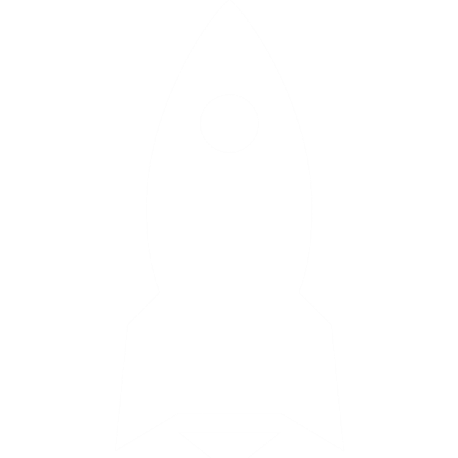 Bewertung kann sehr subjektiv ausfallen
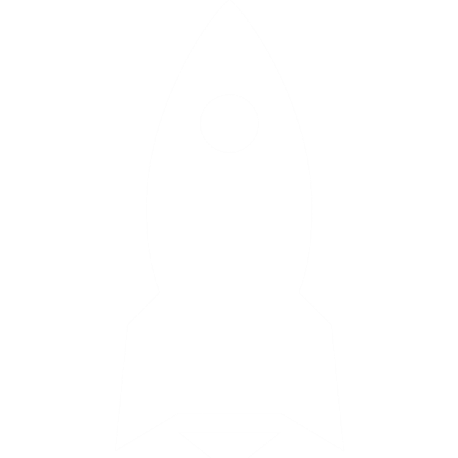 Quellen: https://www.digihub-suedbaden.de/digitalnow-expertise/blog/2x2-matrix-methode; https://www.innofo3d.de/de/tools/testen/testen_howwownowmatrix.html
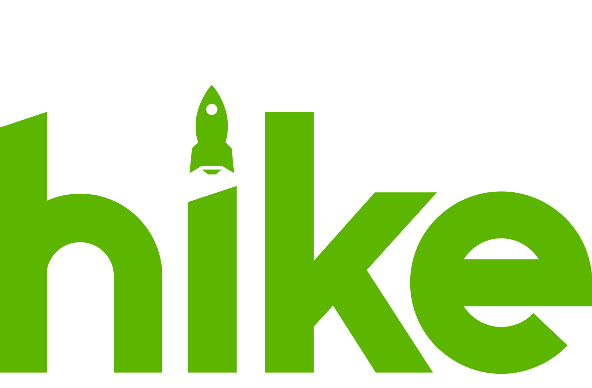 Dot Voting
Innovation ToolBox
Anlass/ Situation
Durchführung
Pros & Cons
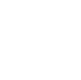 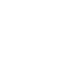 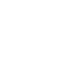 Tool zur Priorisierung / Entscheidungsfindung

Zur schnellen und gemeinsamen Entscheidungsfindung

Ermöglicht Abstimmung innerhalb von Gruppen (visuelle Gesprächsgrundlage)

Meistens nach der Ideenfindungsphase
Überblick über Optionen schaffen: Mit einem Flipchart, Tafel, etc.

Diskussion/ Erläuterung: Abweichende Sichtweisen werden in der Gruppe diskutiert und Optionen vorgestellt, erarbeitet und besprochen um Missverständnisse über die Alternativen zu vermeiden.

Voting: Jeder Teilnehmer erhält eine vorher festgelegte Anzahl an Dots (oder auch Post-its) und verteilt diese nach belieben auf die Alternativen.	 -> wichtig: Voting erfolgt zeitgleich

Entscheidung: Die Alternative mit den meisten “Votes” wird ausgewählt.

Weiterentwicklung: Beste Alternative diskutieren und weiterentwickeln
Schnell und unkompliziert

Keine Themeneinschränkung

Geringer Aufwand

Jeder Teilnehmende entscheidet selbst
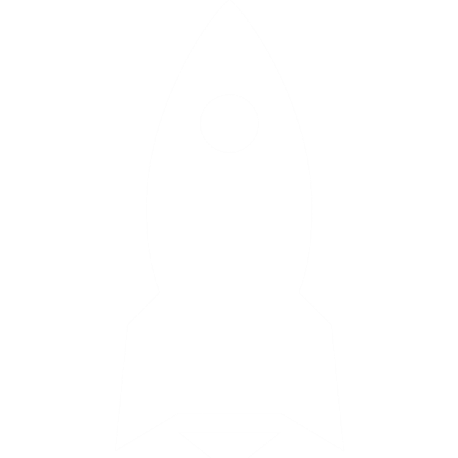 Bei keiner zeitgleichen Abstimmung, wird evtl. Mehrheit gefolgt

Ohne Begrenzung Punktverteilung auf Optionen kann es zur Verzerrung Gesamtergebnis kommen
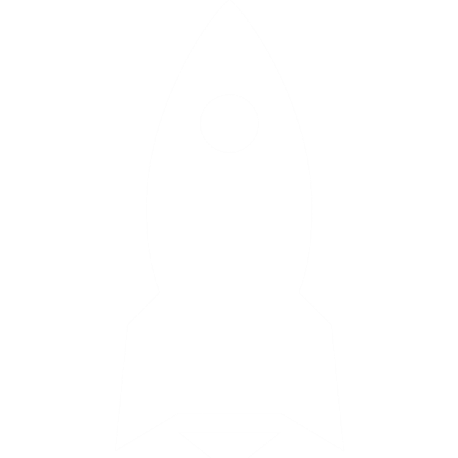 Quellen: https://pollunit.com/de/tutorials/dot_voting; https://xn--kreativittstechniken-jzb.info/quadratisches-voting-statt-klassischem-dotvoting-fuer-fairere-abstimmungen/; https://xn--kreativittstechniken-jzb.info/ideen-bewerten-und-auswaehlen/dotmocracy/; https://www.openpm.info/display/openPM/Dot+Voting+-+Methode
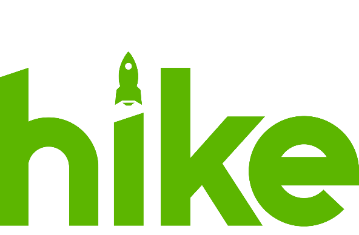 Dot Voting - Impressionen
Innovation Tool-Box
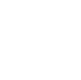 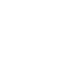 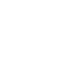 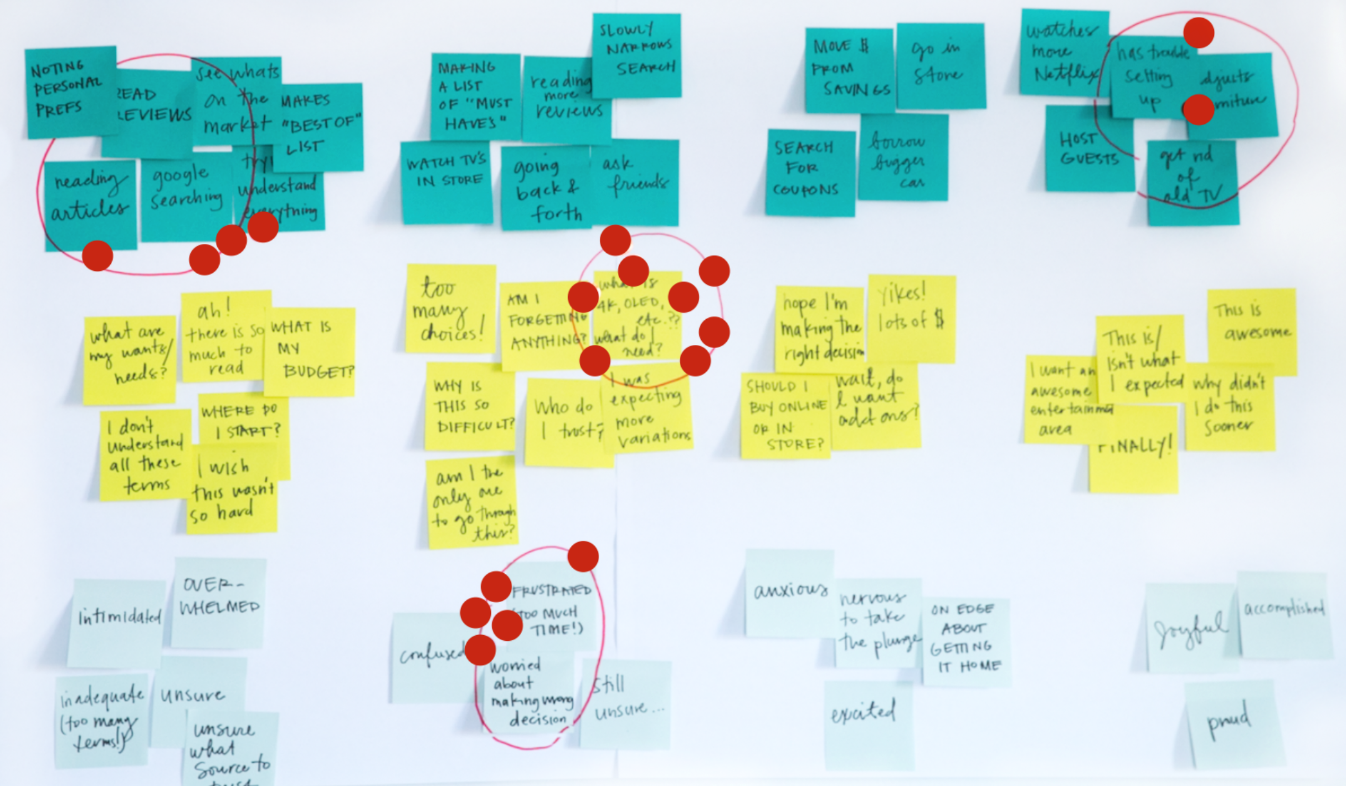 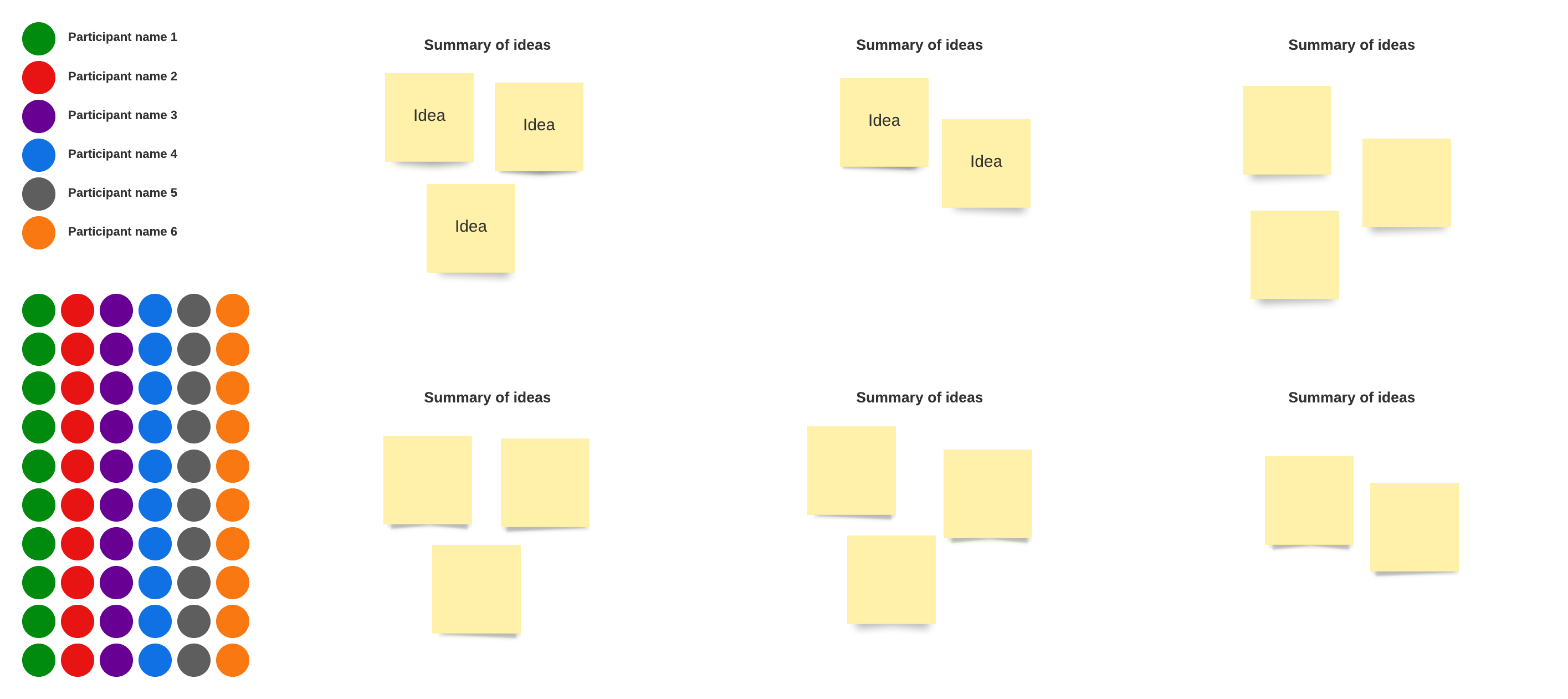 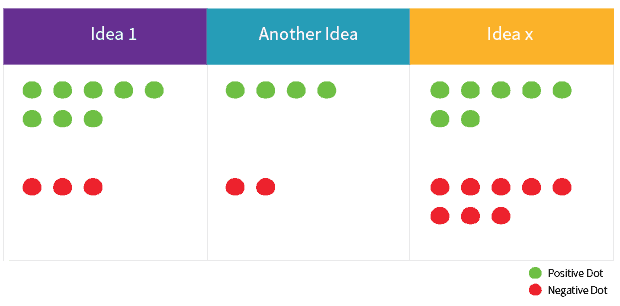 https://lucidspark.com/blog/dot-voting
https://creativesolvers.com/methods/sticky-dots/
https://www.nngroup.com/articles/dot-voting/
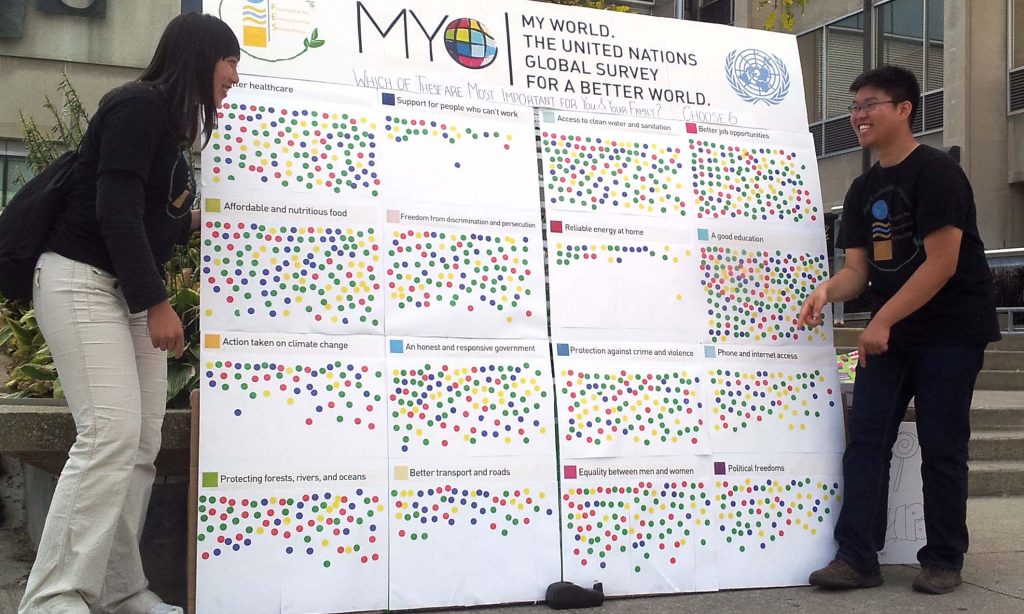 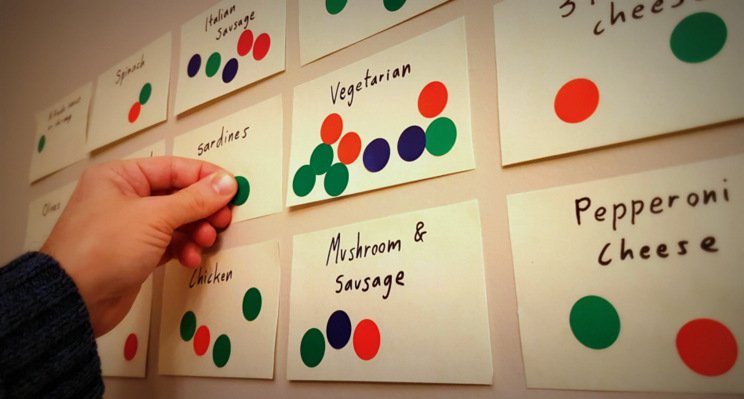 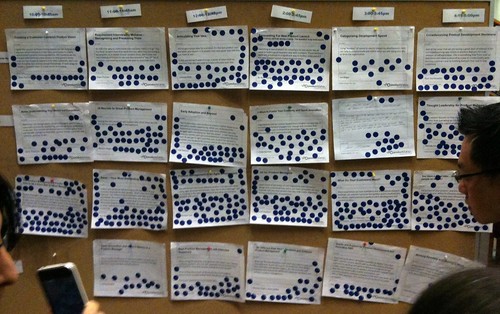 https://dotmocracy.org/
https://feedbackframes.com/not-dotmocracy/
https://gamestorming.com/dot-voting/
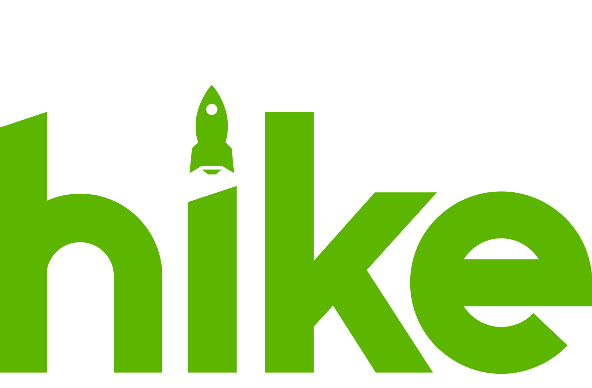 2x2 Matrix
Innovation ToolBox
Anlass/ Situation
Durchführung
Pros & Cons
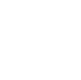 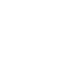 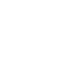 Tool zur Priorisierung/Entscheidungsfindung aus verschiedenen Alternativen

Verwendung bei visueller Gegenüberstellung alternativer Geschäftsideen in den Dimensionen Komplexität und Kundenutzen
Sammlung der Alternativen: Die verschiedenen Alternativen werden zusammengestellt (z.B. Geschäftsideen, von denen nur einzelne verfolgt werden können).
Definition der Dimensionen: Die zwei Dimensionen der Matrix werden festgelegt
Kundenattraktivität / Kundenzugang (für Auswahl der Zielgruppe)
Kundennutzen / Komplexität (für Wahl einer Lösung)
Kundennutzen / Geschäftsnutzen (für Wahl einer Lösung)
Risiko / Unsicherheit (für Methodenwahl)
Aufstellung Matrix: Hierfür Koordinatensystem aufstellen und Achsen beschriften mit „high“ / „low“ und den festgelegten Dimensionen
Bewertung/Zuordnung der Alternativen in Matrix
Entscheidung über beste Alternative
Keine große Vorbereitungszeit
Entscheidungen rational, strukturiert und nachvollzieh-bar
Schnell und unkomplizierte Bewertung von Ideen
Keine Themeneinschränkung
Vergleichbarkeit zwischen einzelnen Alternativen
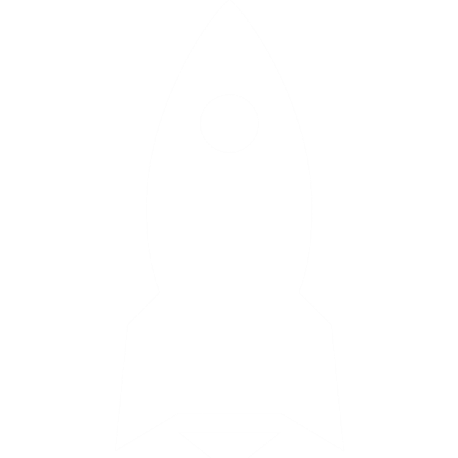 Bewertung kann sehr subjektiv ausfallen
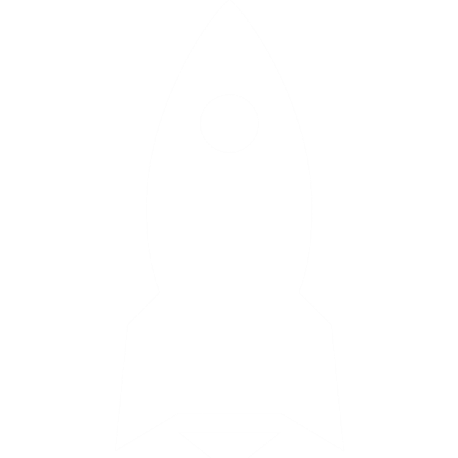 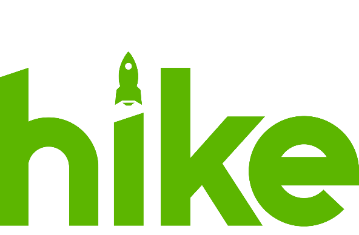 ABC-Analyse
Innovation Tool-Box
Anlass / Situation
Durchführung
Pros & Cons
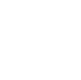 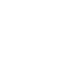 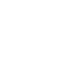 Schritt 1: In einer Tabelle werden die zu klassifizierenden Objekte der 
Bewertung zugrunde liegenden Größen zugeordnet

Schritt 2: Sortierung der Spalten mit den ausschlaggebenden Größen in 
absteigender Reihenfolge und Bildung der Gesamtsumme

Schritt 3: Für jedes einzelne Objekt wird der prozentuale Anteil an der 
Gesamtsumme berechnet

Schritt 4: Kumulation (nacheinander aufsummieren) der errechneten 
Prozentsätze 

Schritt 5: Anhand der kumulierten Prozentsätze werden die Klassengrenzen
Festgelegt und in A-, B- und C-Objekte vorgenommen.
 
Klassifizierung:

A-Objekte: hoher Ergebnisbeitrag (Die besten Ideen)
B-Objekte: mittelmäßiger Ergebnisbeitrag (dazwischenliegende Ideen)
C-Objekte: geringer Ergebnisbeitrag (schwer umzusetzende Ideen)


Optional: (Lorenz-) Kurve als grafische Entscheidungshilfe
Analyse von Objekten/Ideen/Probleme in drei Klassen oder Kategorien

Identifikation der wichtigsten Ideen/Probleme

Klassifiziert eine große Anzahl an Daten (Ordnungsverfahren)
Einfache Durchführung

Grafische Übersicht der Ideen

Vom Untersuchungsgegenstand unabhängig

Bild der IST-Situation

Vielfältige Einsatzmöglichkeit
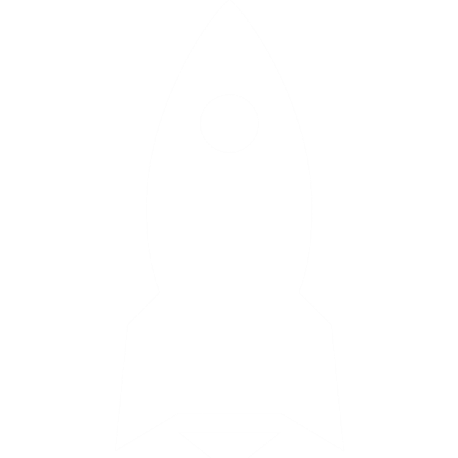 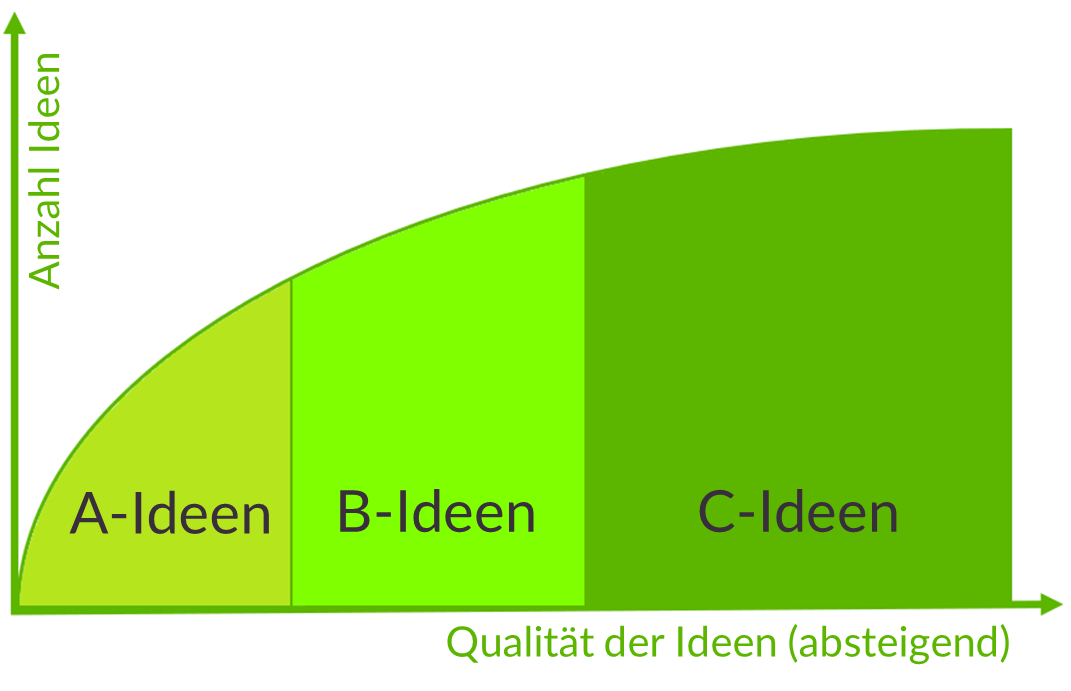 Nur Grobe Einteilung

Vorhandene Daten als Voraussetzung

Keine Berücksichtigung qualitativer Faktoren
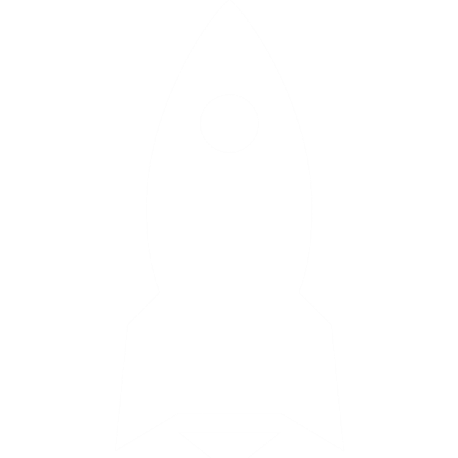 Quelle: Eigene Darstellung
Quelle: Jörg Knoblauch, Jürgen Kurz: Die besten Mitarbeiter finden und halten. Die ABC-Strategie nutzen
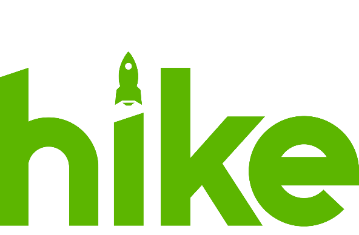 ABC-Analyse
Innovation Tool-Box
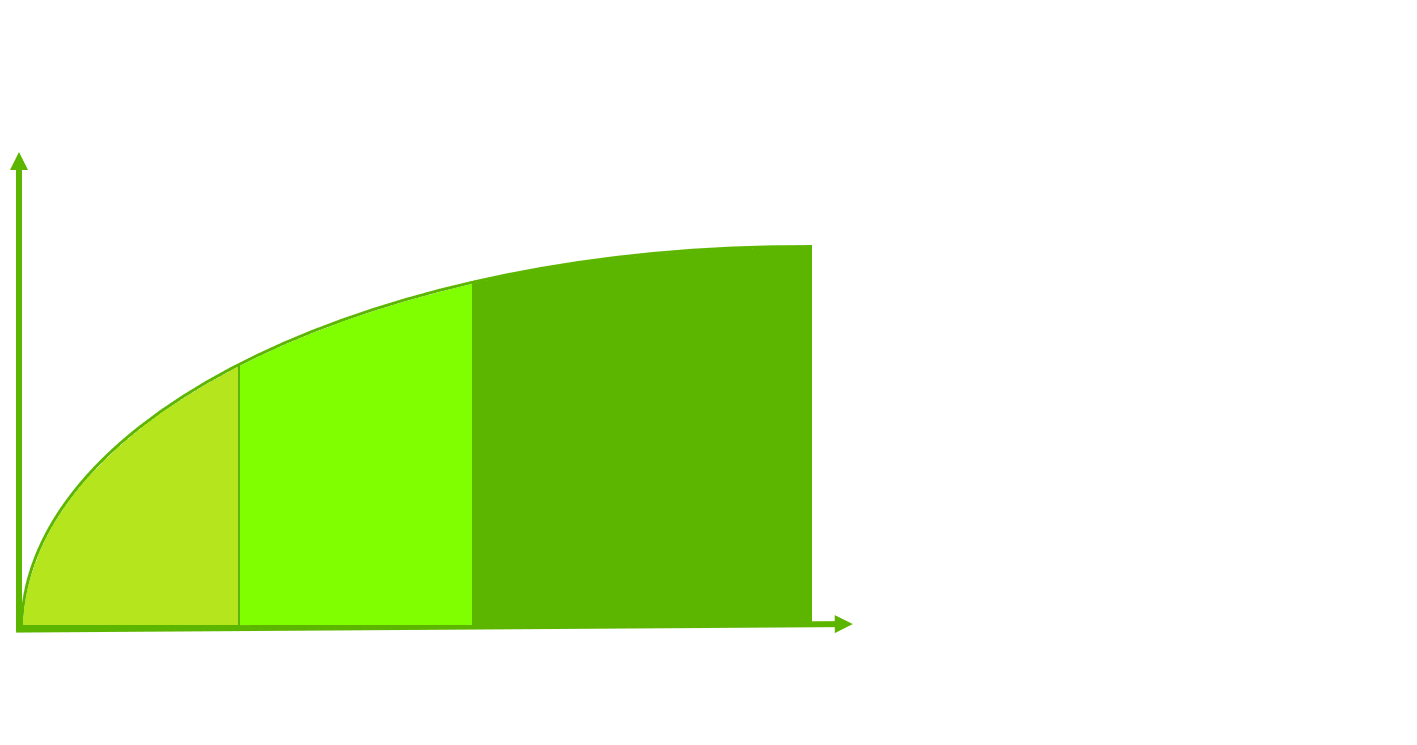 Anzahl Ideen
A-Ideen
C-Ideen
B-Ideen
Qualität der Ideen (absteigend)
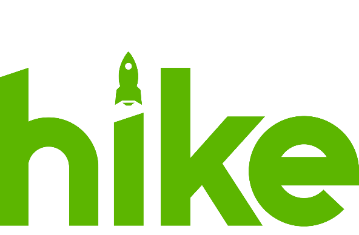 Idea Rating Sheet
Innovation Tool-Box
Anlass / Situation
Durchführung
Pros & Cons
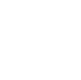 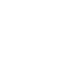 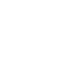 Schritt 1: Bewertungsbogen ausdrucken

Schritt 2: Aufgabenstellung vermitteln

Schritt 3: In Kleingruppen Ideen generieren

Schritt 4: Pro Idee wird ein Bewertungsbogen angelegt

Schritt 5: Ideen werden ausgehangen und bewertet

Schritt 6: Ergebnisauswertung (ggf. weiterer Durchlauf)

Schritt 7: Präsentation der Ergebnisse
Generierung von neuen Ideen

Ideen sollen einem Bewertungsverfahren unterzogen werden

Modifikation/Verbesserung vorhandener Ideen/Produkte/Dienstleistungen
Sehr einfache Durchführung

Übersicht der Stärken & Schwächen

Vorlagen können mehrfach verwendet werden 

Digital & Analog möglich

Gruppenbewertung
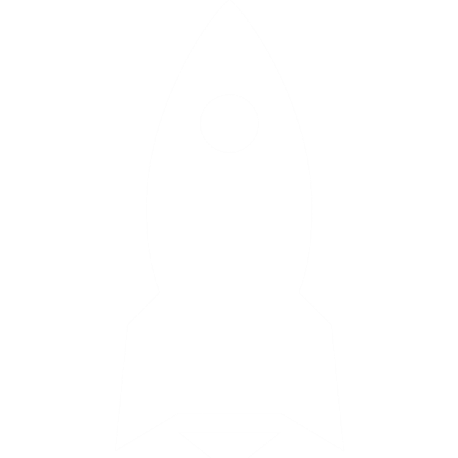 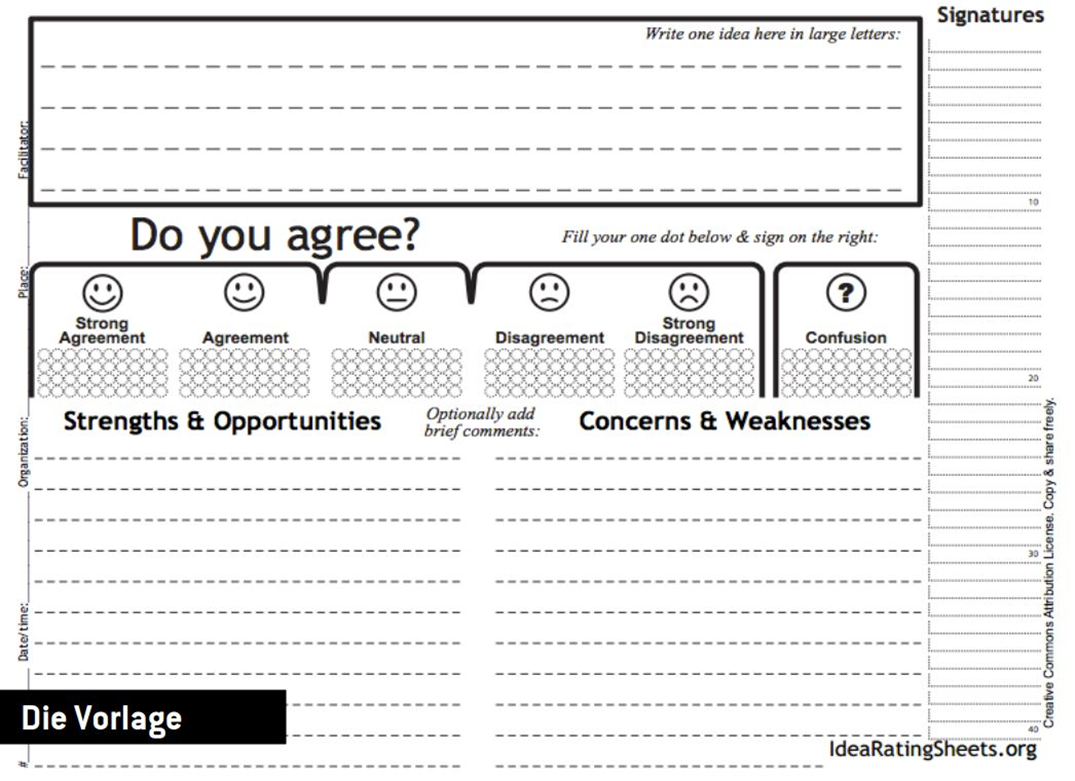 Utopische Ideen möglich

Zeitaufwändig bei mehreren Durchläufen

Nicht anonymisiert
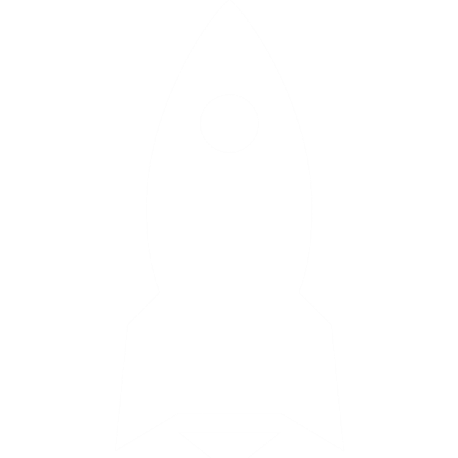 Quelle: https://de.slideshare.net/pherwarth/kollektive-ideenbewertung-mit-idea-rating-sheets
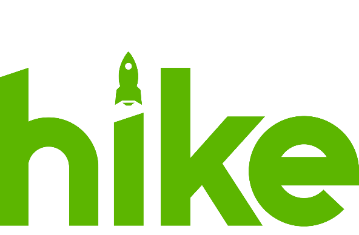 Idea-Rating-Sheet
Innovation Tool-Box
Raum für Notizen
Hier könnt ihr eure Idee eintragen:
Stimmst du zu?
Stimme überhaupt 
nicht zu
Stimme stark zu
Bedenken
Stimme wenig zu
Neutral
Stimme zu
Optional:
Kommentare
Risiken & Schwächen
Stärken & Möglichkeiten